Nieuwe ontmoetingsplek
voor jong en oud
Euverem
gem Gulpen-Wittem
Wat wij organiseren
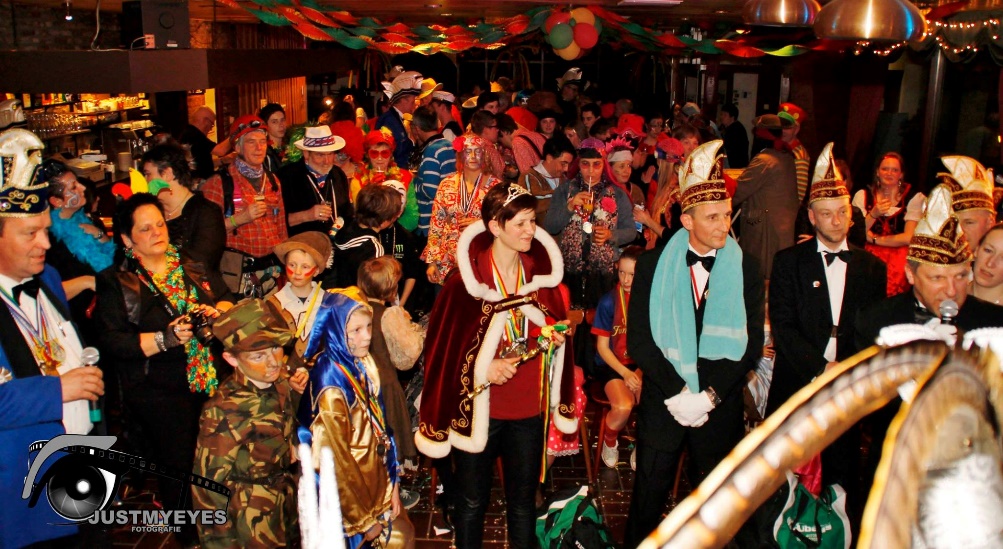 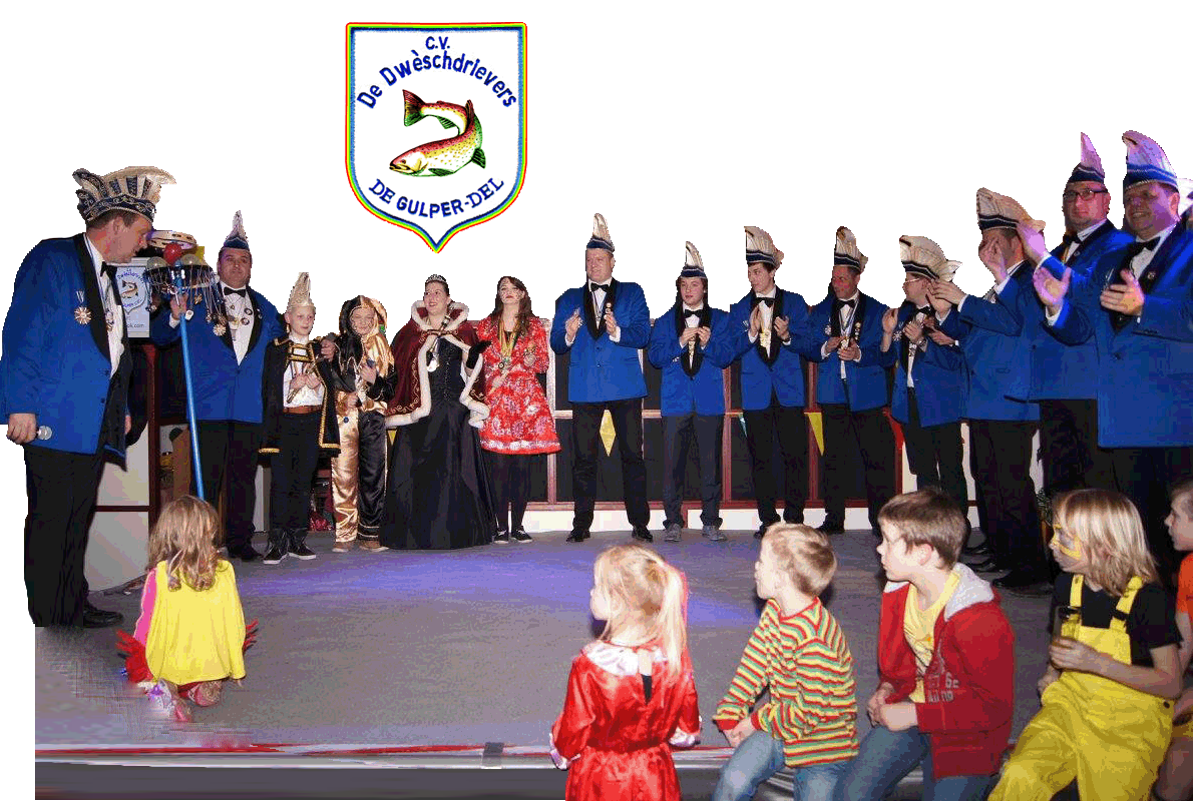 Jong en oud 
samen
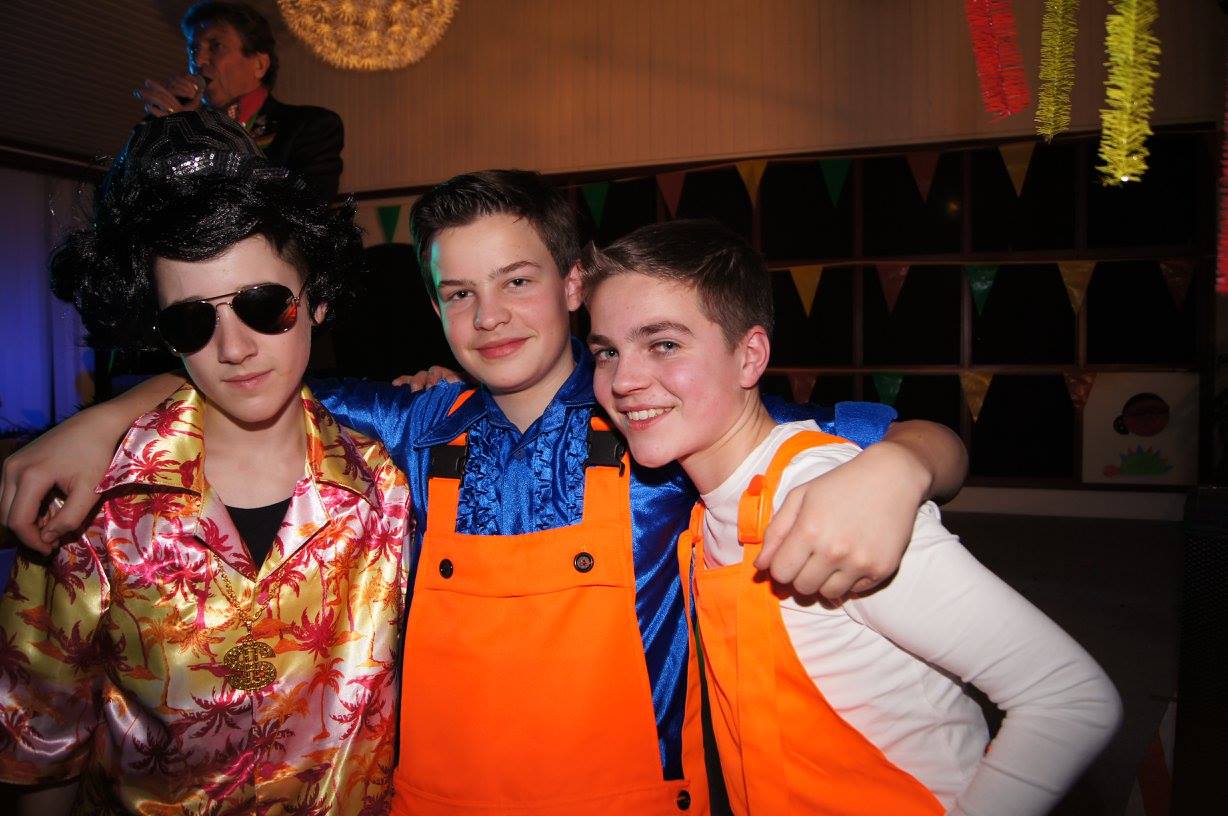 Wat wij organiseren
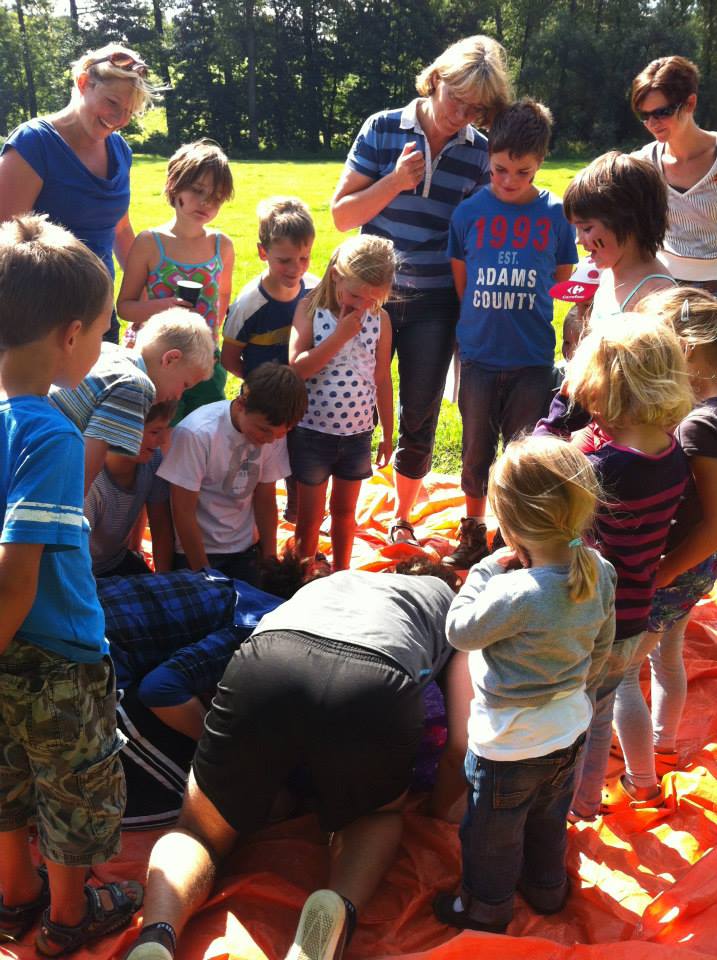 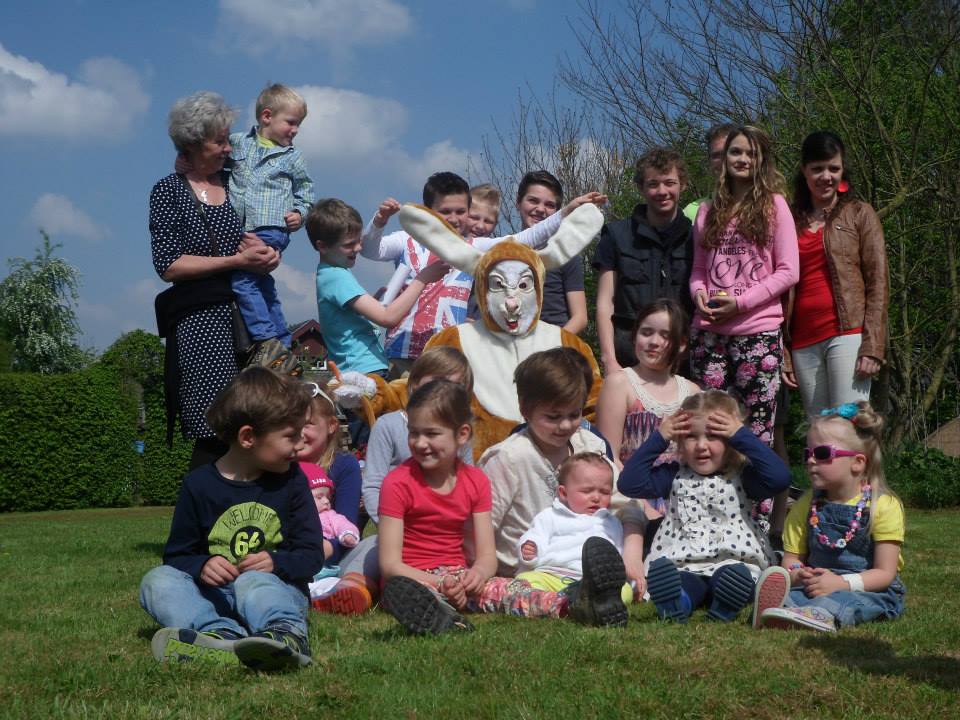 Voor jong…
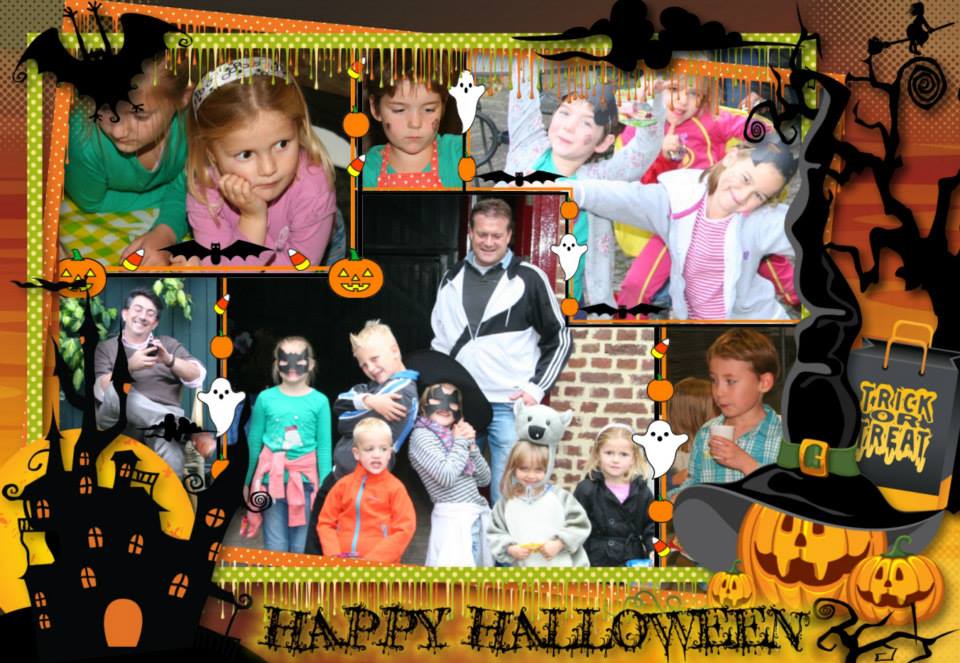 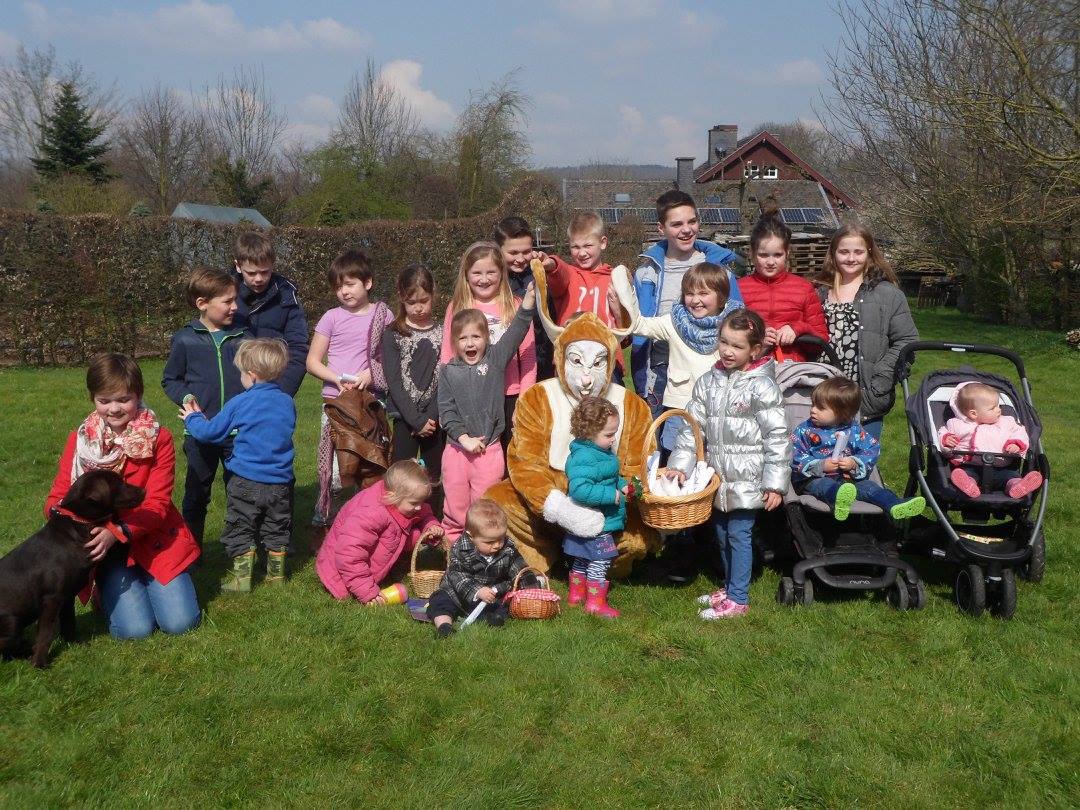 Wat wij organiseren
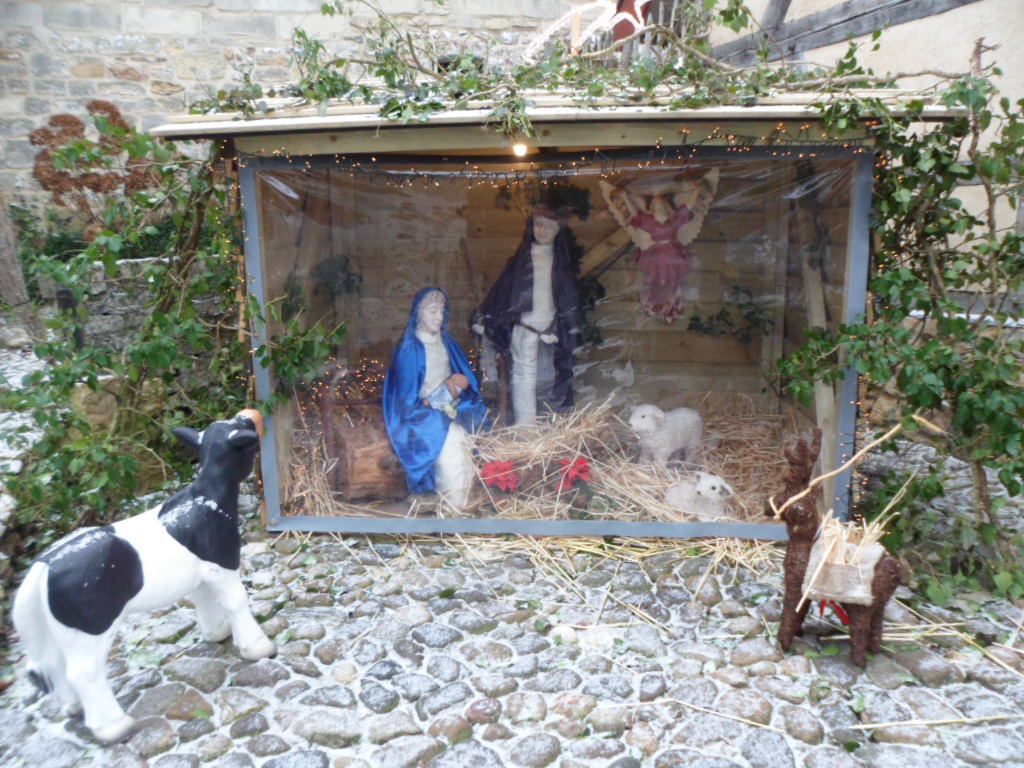 … en oud
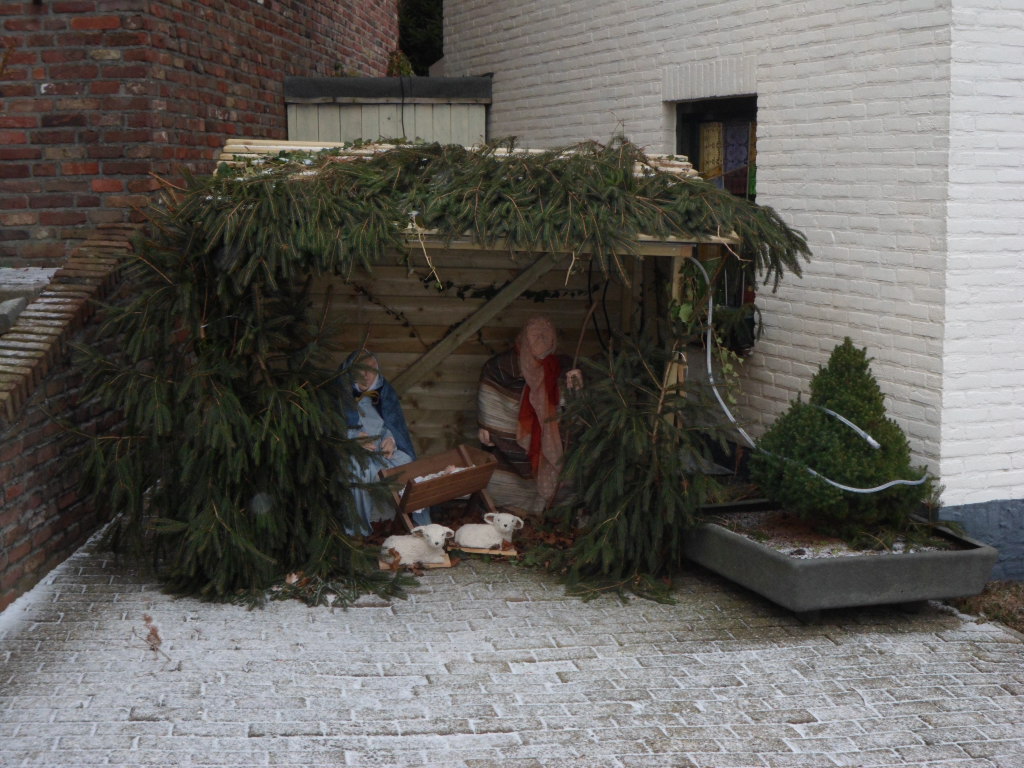 Wat wij willen bereiken
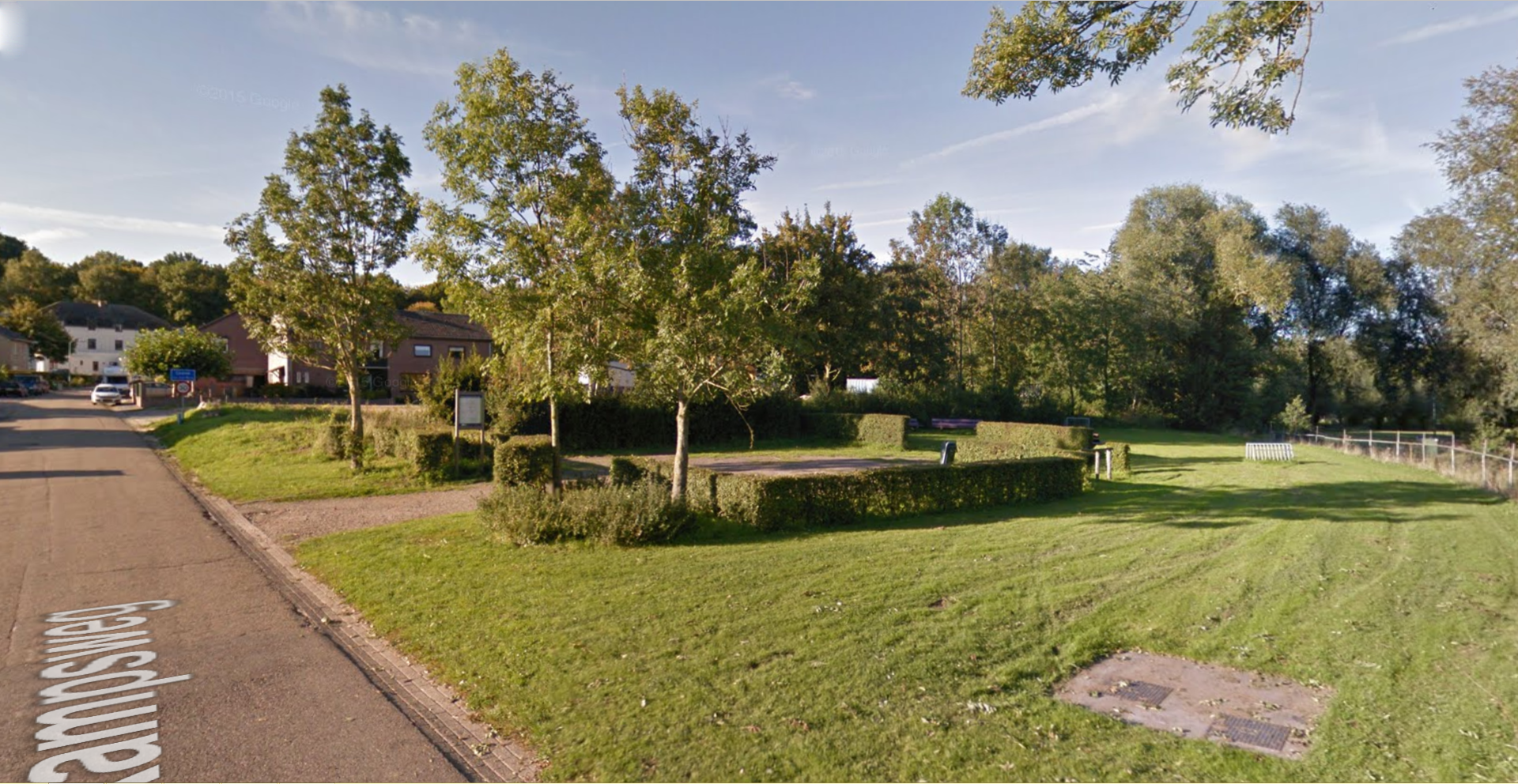 Wat wij willen bereiken
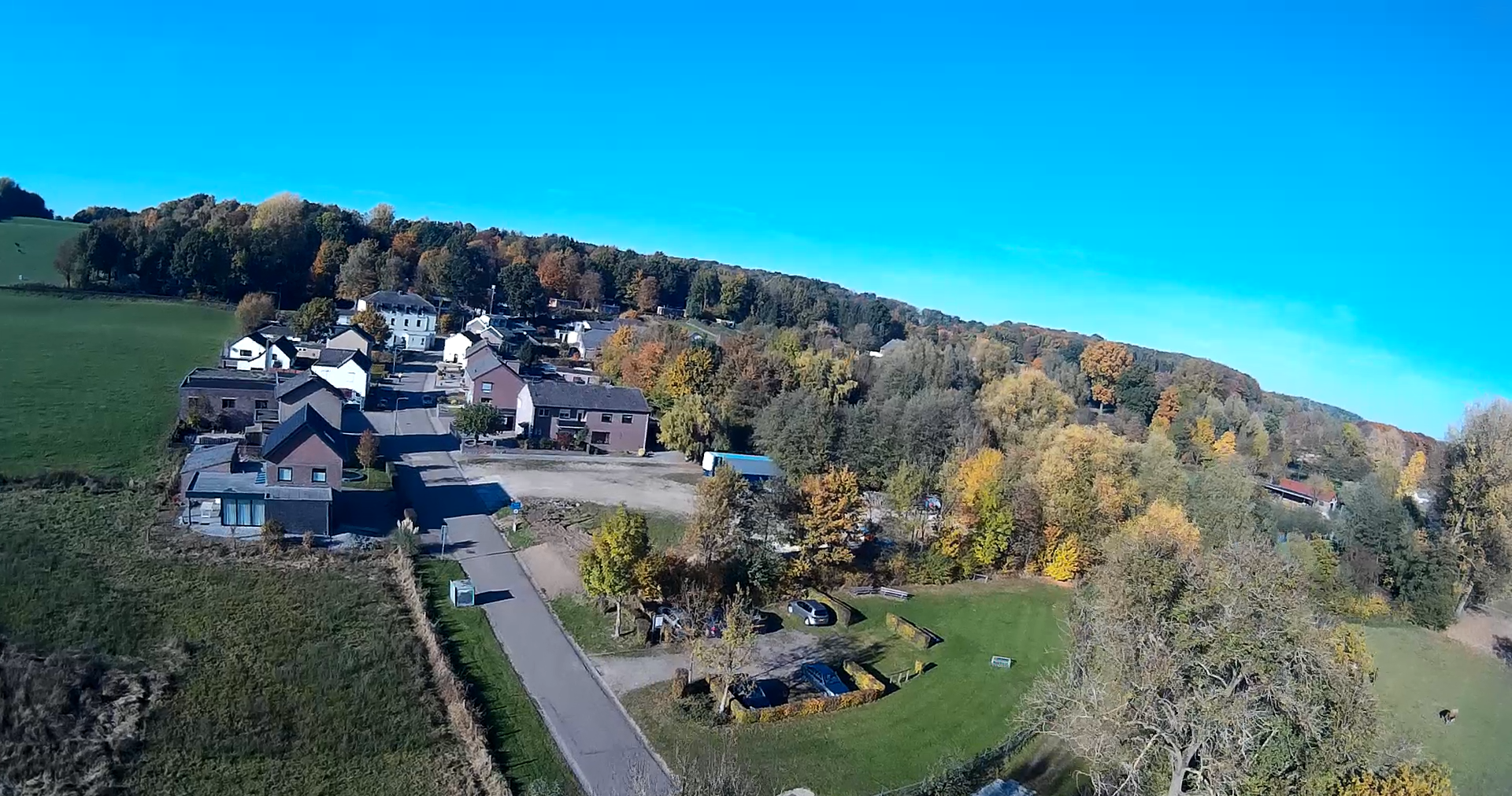 Wat wij willen bereiken
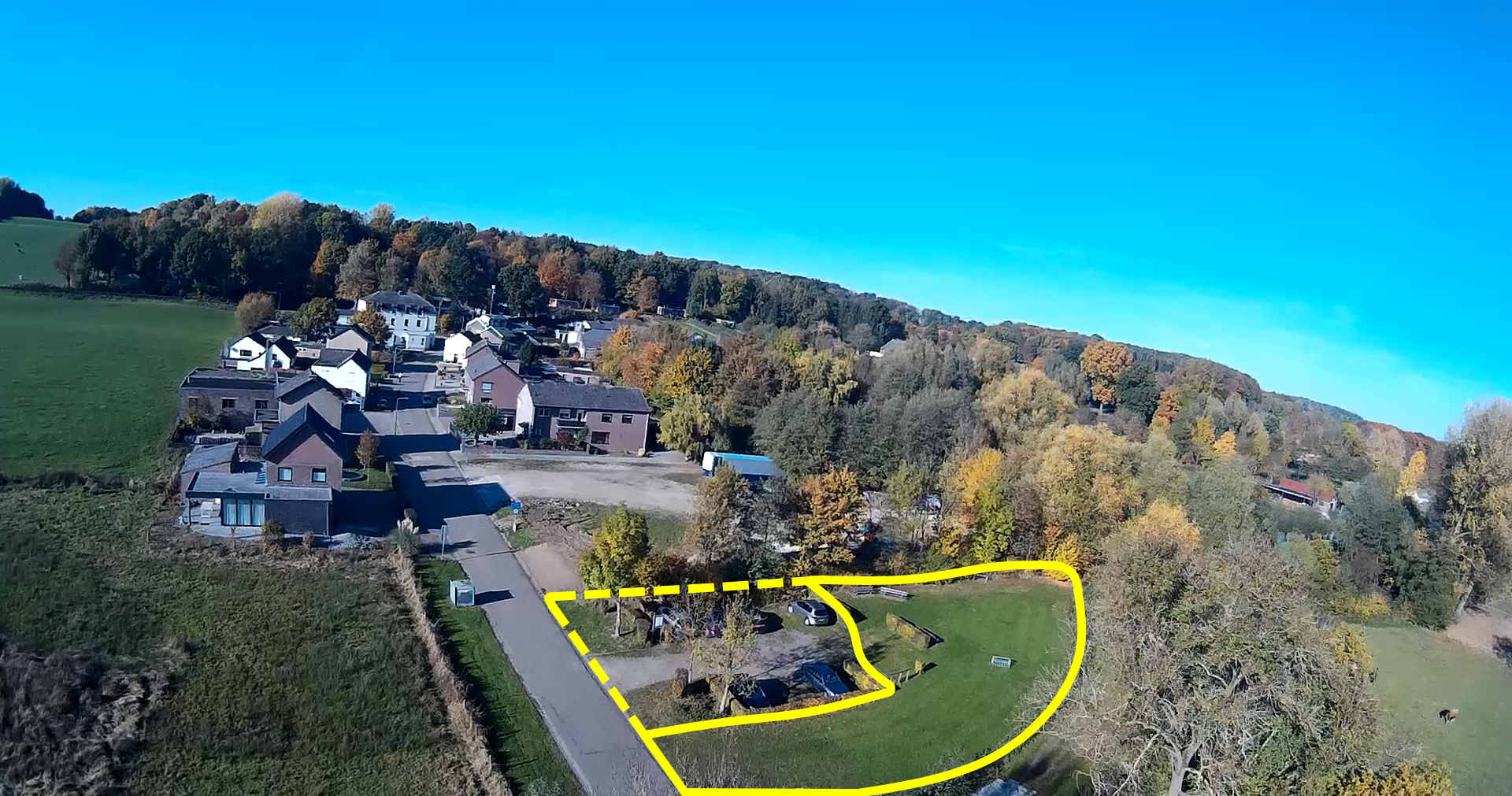 Jong ontmoet oud
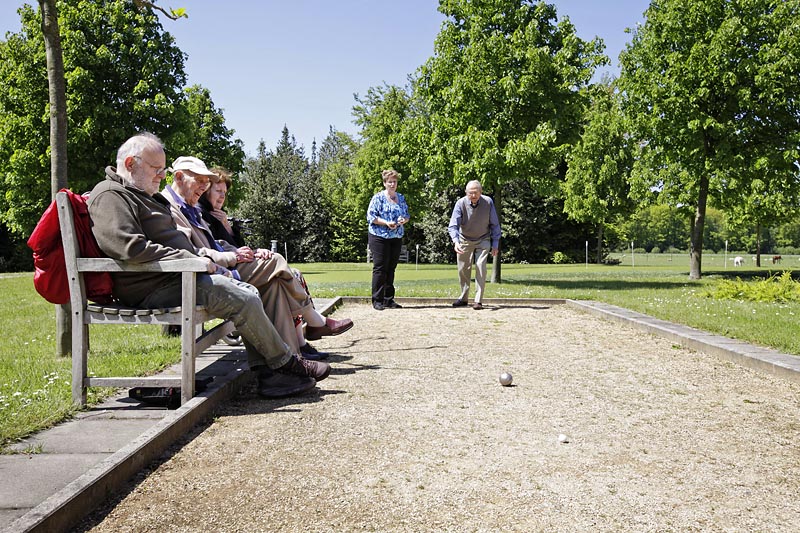 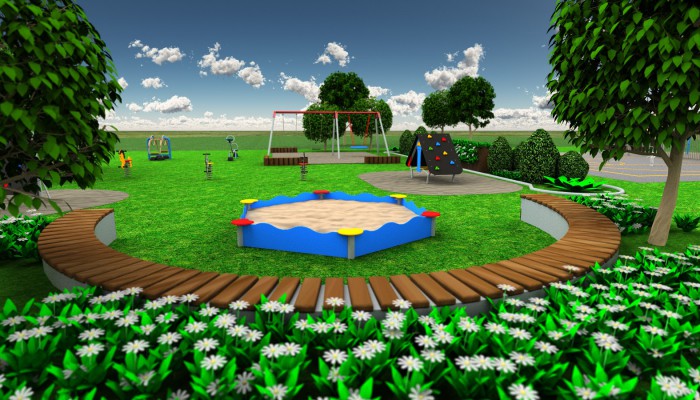 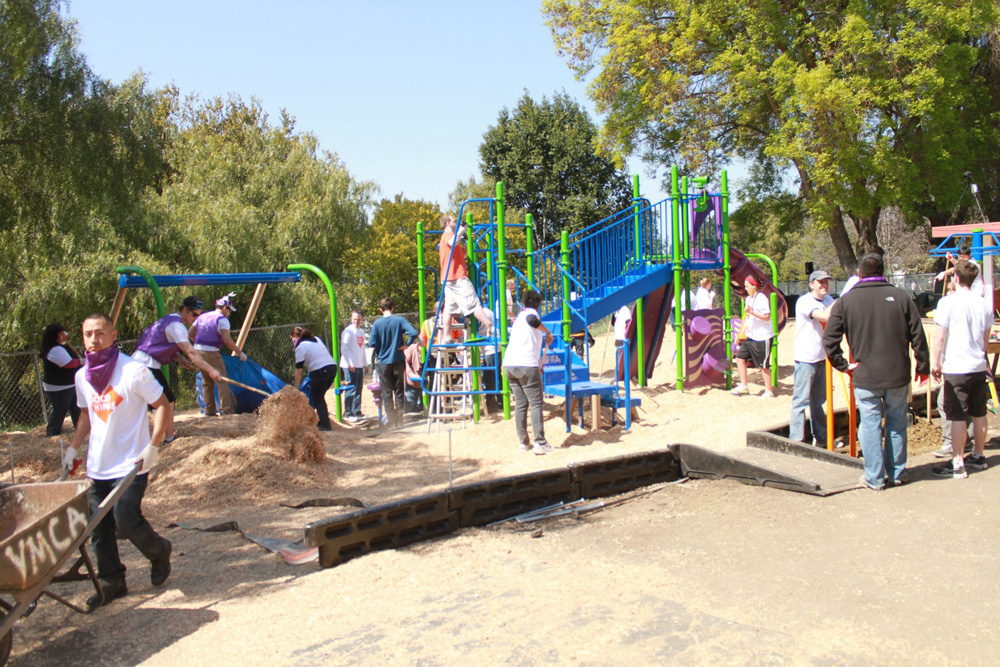 Samen buiten sportief bezig zijn.